Significant Digits
Write this in your notes
Significant Digits
SWBAT explain the concept of significant digits and be able to:
recognize exact & inexact numbers
write and read significant digits
multiply/divide, add/subtract, and round numbers
significant digits = significant figures
REVIEW
The Scientific Method
This unit will cover some basic skills you will need in chemistry this year
Measurement
Significant Digits
Units
Dimensional Analysis
Scientific Notation
Graphing
The Concept ofSignificant Digits
What’s the Deal?
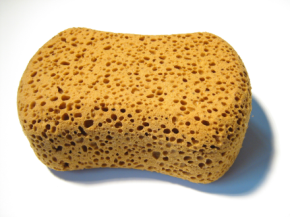 Using the rules of measurement, we all get:
Identical number of digits
Identical known digits
Identical or nearly identical first estimated digits
We can have confidence that these digits are correct and reproducible because we followed the rules
In science, such digits are called “significant”
Scientist must be attentive to significant digits to ensure they don’t over- or underestimate the confidence they can have in experimental data
Write this in your notes
Significant Digits
Significant digits are all digits of a number that are known with the certainty provided by proper measurement
From the Measurement Lab
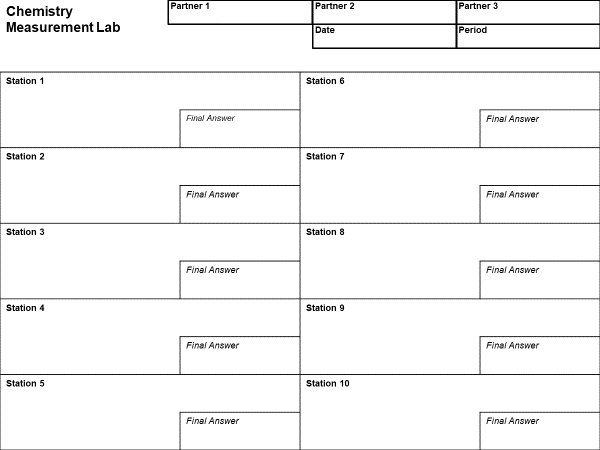 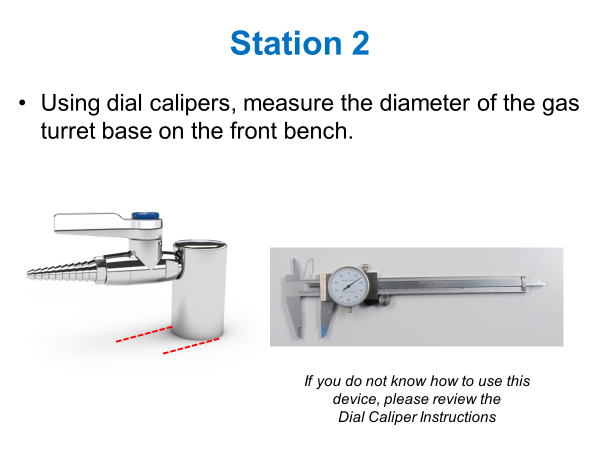 Two Measurement Devices
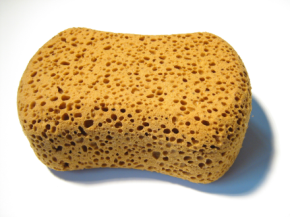 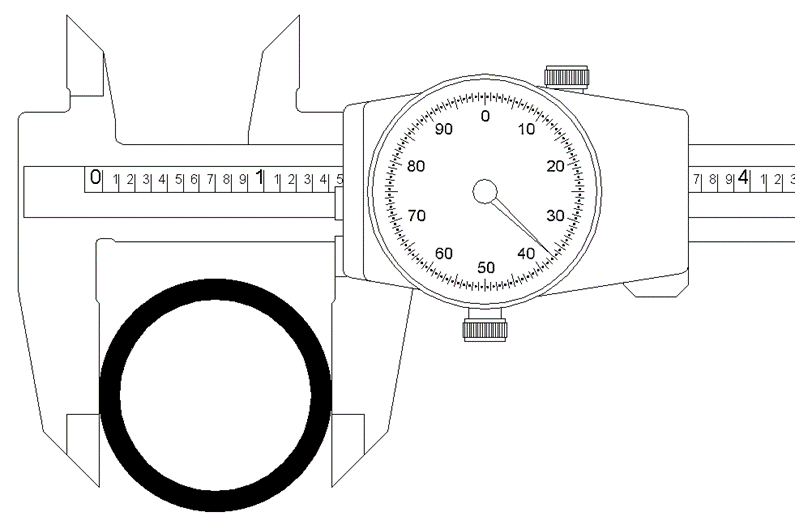 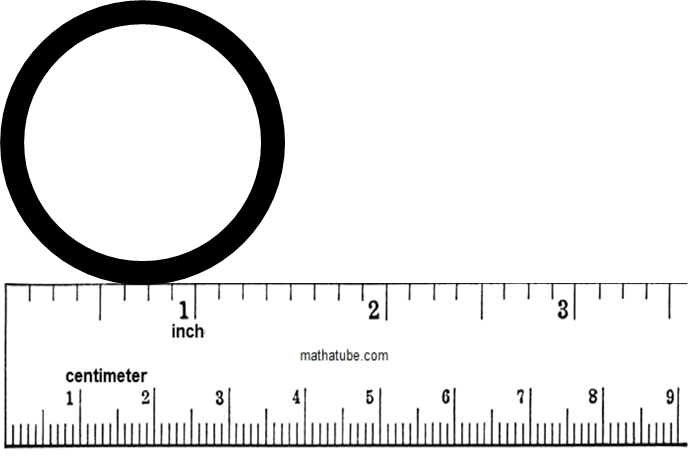 standard ruler
dial calipers
Rules of Measurement
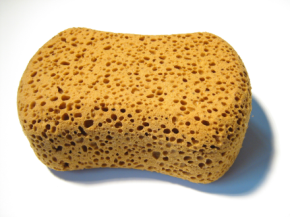 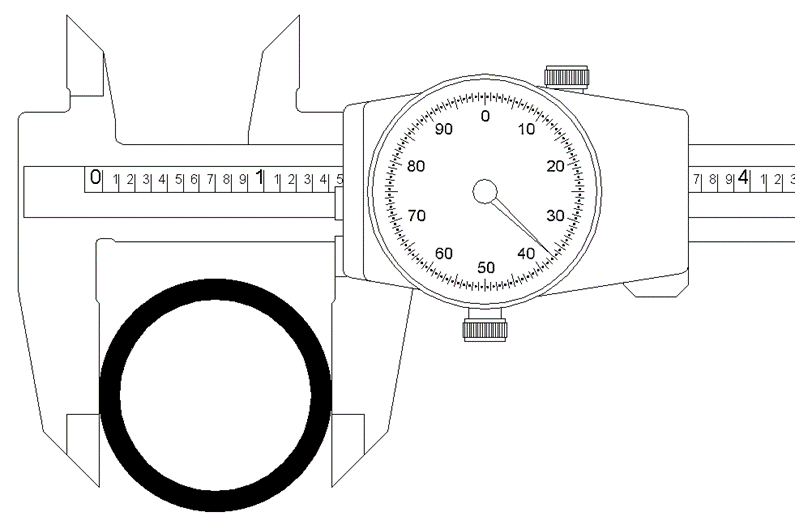 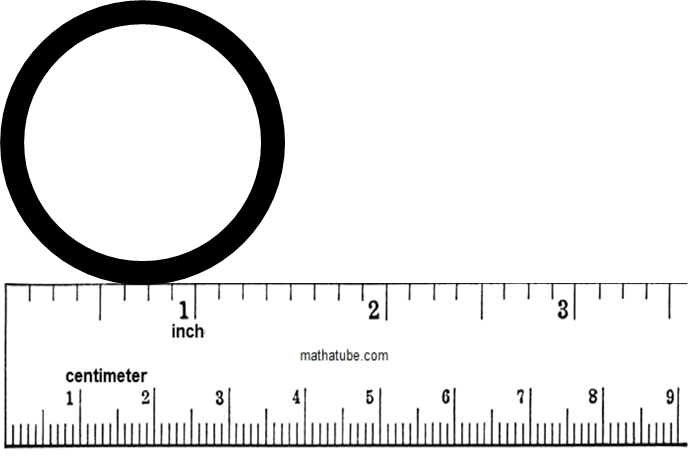 1.43”
1.43”
1.4371”
1.4371”
Known Digits
First Estimated Digit
The rules of measurement tell us what digits to record
All of these are called significant digits
Two Measurement Devices
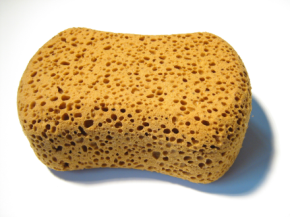 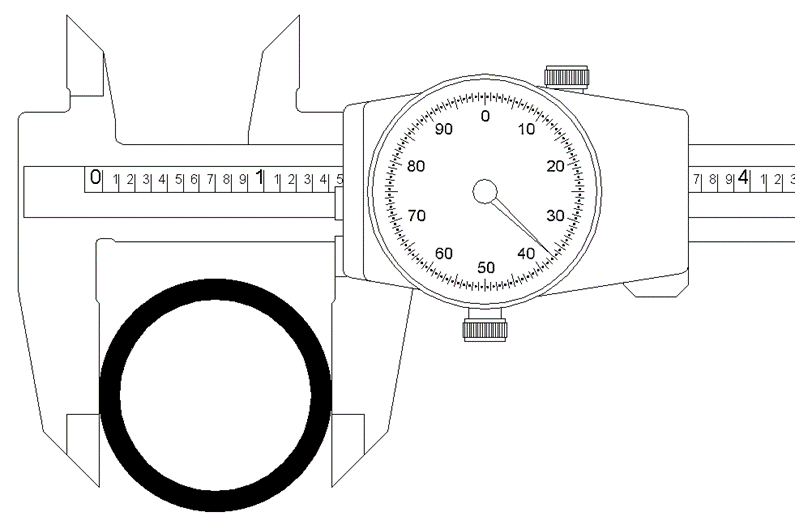 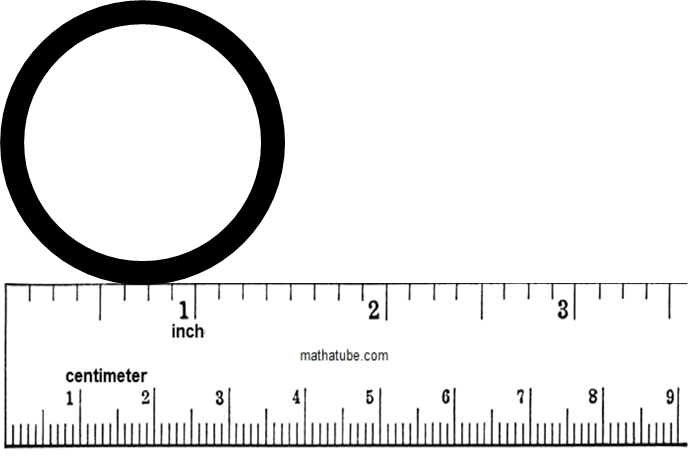 1.43”
1.4371”
Both measurement devices can measure the diameter of gas turret base
The dial calipers can make a more precise measurement than the ruler
The measurement values are written as shown to make clear the difference in precision
Difference in Precision
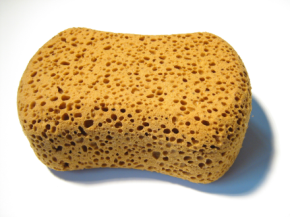 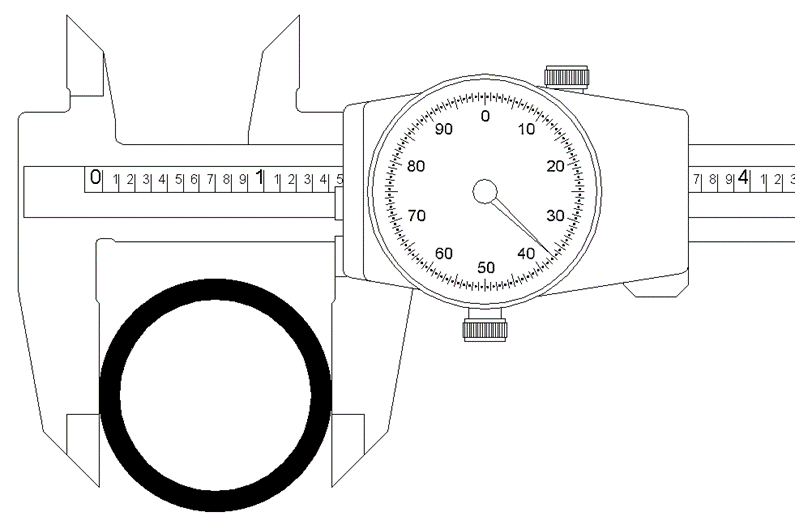 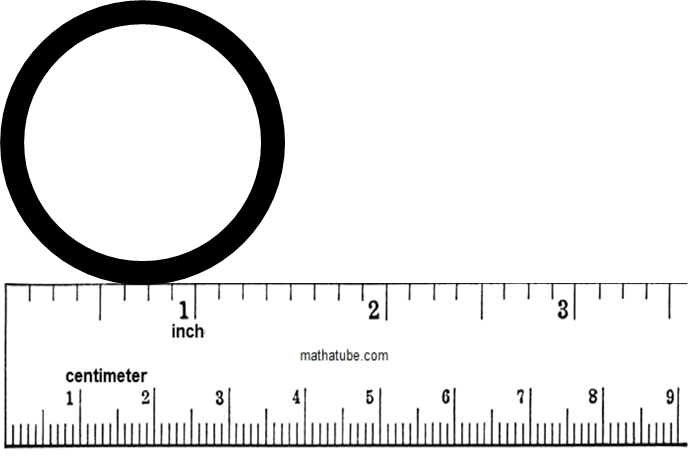 1.43”
1.43”
1.4371”
1.4371”
This number has 3 significant digits
This number has 5 significant digits
The number of significant digits recorded tell us
the precision of the measurements
Don’t Lie About Precision
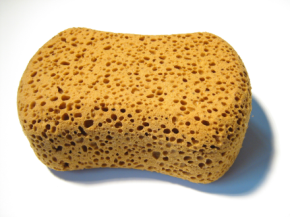 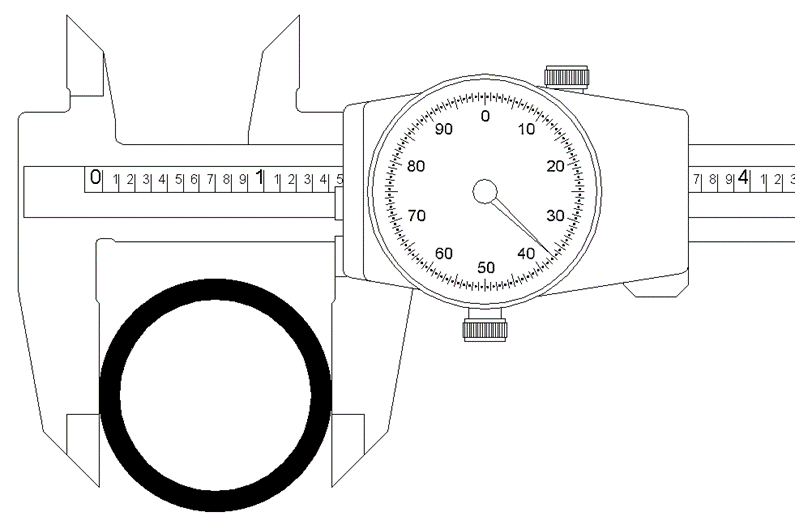 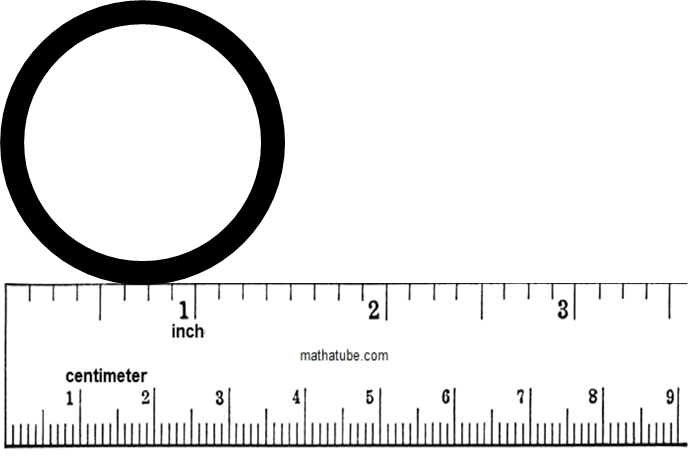 1.43”
1.43”
1.4300”
1.4371”
1.4371”
If we were to add two zeros to the ruler measurement
it would imply that we knew the values of the
thousandths and tenth thousandths digits
This simply is not true
If high precision mattered, we will mislead others
Why does precision matter?
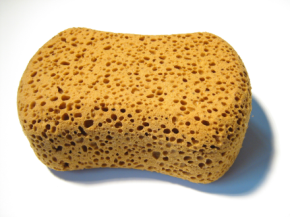 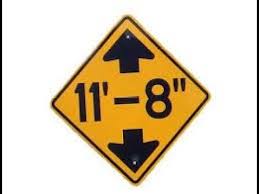 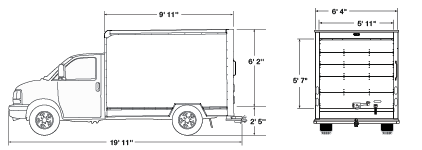 Moving in at URI . . .
	with some friends
Be careful!!!
Check truck height . . .
No problem dude!
Moving day video
What happened???
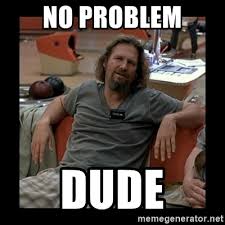 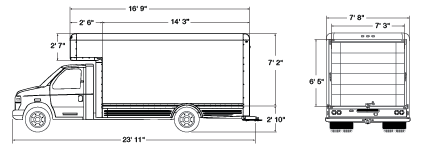 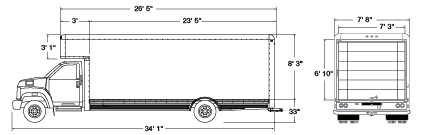 [Speaker Notes: The dude abides

The Big Lebowski
Jeff Bridges – The Dude
John Goodman - Walter
Steve Buscemi – Donnie

Sam Elliott – The Stranger]
Write this in your notes
Numbers in Science
Think differently about numbers in science
The value tells us the magnitude of the number
The significant digits tell us the precision of the number
Big Concept
What We Must Learn
Dealing with significant digits requires special techniques
We need to learn how to do all of the following steps when dealing with significant digits:
recognize exact & inexact numbers
write and read significant digits
multiply/divide, add/subtract, and 
round numbers
RecognizeExact & Inexact Numbers
Inexact Numbers
Most numbers are obtained by or derived from a measurement
As such, there is a limit to the number of digits that are known with certainty
These are called:
Inexact Numbers –	Numbers with a finite number
	of significant digits
Write this in your notes
Not all numbers are inexact
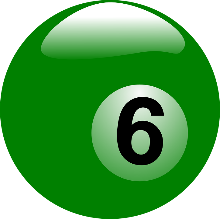 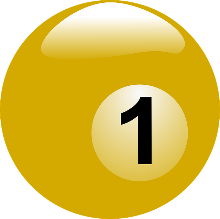 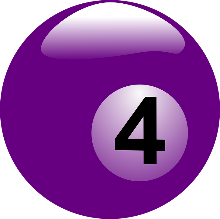 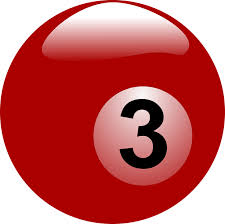 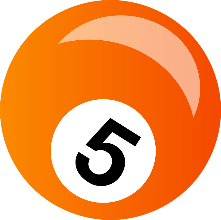 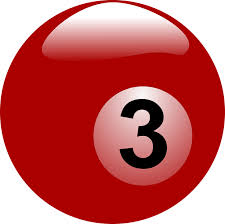 How many balls are shown?
Is there any uncertainty to that number?
Could it be 4.2 balls?
There is no limit to the certainty of this number
Such a number is called:
Exact Number –	Numbers with an infinite number
	of significant digits
Could it be 3.8 balls?
Write this in your notes
Significant Digits Go On Forever
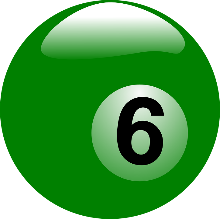 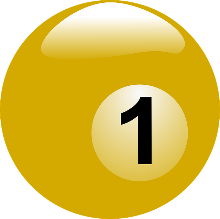 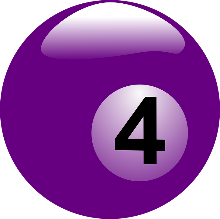 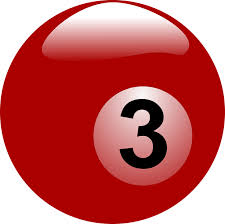 4.0000000000000000000000000000
Number of balls = 
The same is true of defined constants
Feet in one mile =
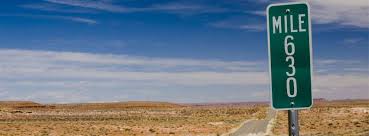 5280.0000000000000000000000000000
Write the red in your notes
Two Types of Numbers
Exact Numbers
Inexact Numbers
Counting Numbers
a dozen eggs
5 students
Defined Constants
5280 feet in one mile
Absolute zero is 0 K
Numbers obtained by a measurement
Abby is 5' 3"
a desk weighs 26 lbs
All other numbers
No uncertainty with   exact numbers
Uncertainty created by measurement tool
Sig figs are infinite because number is exact
Sig figs finite and determined using rules
Important – The number of subatomic particles is treated as a counting number (for example 9 protons or 35 electrons)
Check for Understanding 1
Identify each number as exact or inexact
7.62 mm
12:42 PM
a dozen eggs
234.07 grams
3 sides to a triangle
$10,000
water freezes at 32°C
322 neutrons
Inexact
Inexact
Exact (counting & defined constant)
Inexact
Exact (counting)
Unclear
Exact (defined constant)
Exact (counting)
Write and ReadSignificant Digits
Write the red in your notes
Writing Numbers
Counting Number – Record number to the ones digit
Defined Constants – Record number with exactly the number of digits given in the definition
Measured Numbers – Record number with digits in accordance with the rules of measurement
correct
24 students
incorrect
24.00 students
correct
bp (H2O) = 100◦C
incorrect
bp (H2O) = 100.0◦C
correct
84.8 g
incorrect
84.800 g
incorrect
84 g
Write the red in your notes
Truncated Constants
Truncated constants are no longer regarded exact number with infinite significant digits
Correct
p = 3.1415926535897932384626433832795028 8419716939937510582097494459230781640628620899862803482534211706798214808651328230664709384460955058223172535940812848111745028410270193852110555964462294895493038196442881097566593344612847564823378678316527120190914564856692346034861045432664821339360726024914127372458700660631558817488152092096282925409171536436789259036001133053054882046652138414695194151160943305727036575959195309218611738193261179310511854807446237996274956735188575272489122793818301194912983367336244065664308602139494639522473719070217986094370277053921717629317675238467481846766940513200056812714526356082778577134275778960917363717872146844090122495343014654958537105079227968925892354201995611212902196086403441815981362
acceptable
p = 3.14
but no longer an
exact number
FYI, the typical scientific calculator has p stored to 10 significant digits
Check for Understanding 2
Using the significant digit rules, rewrite each number and indicate if it is exact or inexact.
Using the paleo diet, Diego lost twelve pounds.
12 or 12.0, inexact
You have exactly two hours to finish this exam.
2:00 or 2:00:00, inexact 
The speed limit was lowered to thirty.
30, inexact
Ichika took her four best boyfriends to the prom.
4, exact
Reading Numbers, Example 1
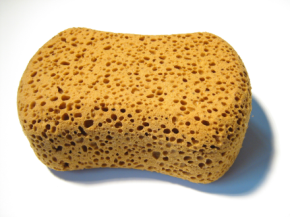 Any non-zero digit is a significant digit
Zeros, however, may or may not be significant
All of these number refer to the same measurement but in different units
12.4 g
12,400 mg
0.0124 kg
The 1, 2 and 4 are significant digits
The zeros are not significant. They serve only to indicate the place value of the significant digits
Reading Numbers, Example 2
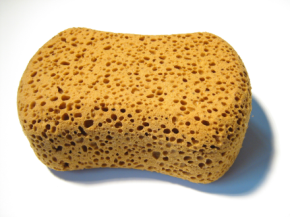 All of these number refer to the same measurement but in different units
10.4 g
10,400 mg
0.0104 kg
The 1 and 4 are significant
The 0 between the 1 and 4 is also significant
The rest of zeros are not significant
Reading Numbers, Example 3
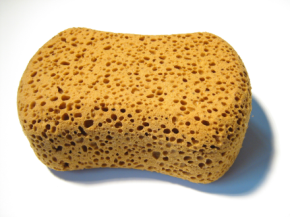 All of these number refer to the same measurement but in different units
12.40 g
12,400 mg
0.01240 kg
The 1, 2 and 4 are significant
The 0 immediately after the 4 is also significant
The rest of the zeros are not significant
Zeros are the Key
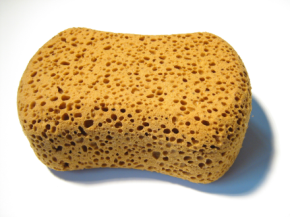 When you read a number, you need to be able to determine which digits are significant
As you have seen from the three example, this boils down to if the zeros are significant or not
The rules are designed to help you figure this out
Write this in your notes
Significant Digit Rules
Digits are significant if they are:
Not zero
A zero in between two significant digits
A zero that is both:
to the right of the decimal point
to the right of a significant digit
Doubly Right or In Between
How Many Significant Digits
O
O
P
P
P
P
P
0
.
0
5
0
8
0
0
doubly right
doubly right
non-zero
in between
non-zero
right of decimal point, but not right of a sig fig, so neither doubly right nor in between
neither doubly right nor in between
Check for Understanding 3
2
3
1.0
10
10.0
0.1
0.10
10.10
4,000,000
0.00044
1.00044
0.10044
-0.666
-6.66
-666,000
100,400
0.05206
0.05200
52.00
5200
5200.0
6.05200
1
3
3
3
1
4
2
4
4
4
1
4
2
2
6
5
5
6
Multiply/Divide, Add/Subtract,and Round Numbers
Rounding
After doing any math, we need to check to see if the final number needs rounding
Here is the rule:
Round up the last significant digit only if 
the first non-significant digit is 5 or greater
Write this in your notes
round to 2 significant digits
1.43
1.4
round to 2 significant digits
1.48
1.5
Check for Understanding 4
1)
8615
8620
round to 3 significant digits
8600
2)
“  “
round to 2 significant digits
9000
3)
“  “
round to 1 significant digits
8615.0
4)
“  “
round to 5 significant digits
5)
22.07
22.1
round to 3 significant digits
6)
22.97
23.0
round to 3 significant digits
7)
22.97
23
round to 2 significant digits
Multiply/Divide Rationale
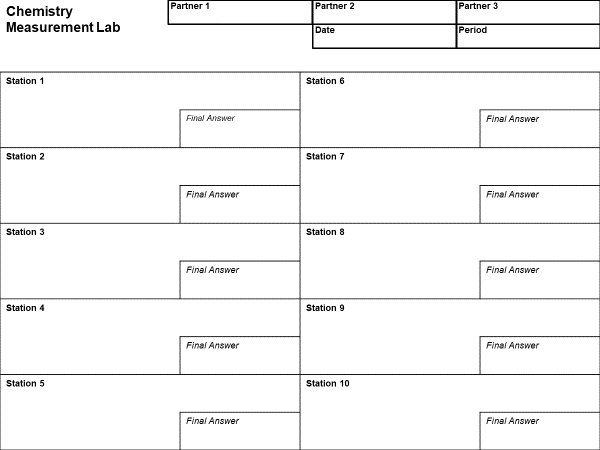 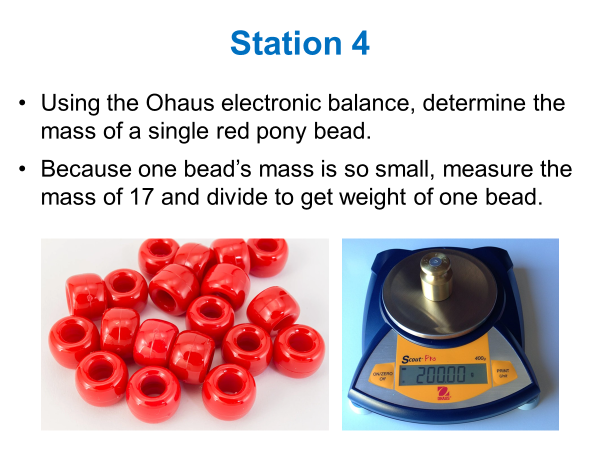 What is the mass of one bead?
The mass of 17 beads was 0.143 g
Thus, the mass of one bead is 0.143 g ¸ 17
But the digits on the calculator goes on and on
The answer is shown with 20 significant digits while the dividend only has 3 significant digits
This is wrong.  Our precision has not improved
We introduced false precision into our answer
How do we do this correctly?
Maintaining Precision
Inexact number have a particular precision
That precision should not be increased or decrease when doing math with inexact numbers
To ensure precision is correctly maintained, specific rules have been created for when we:
multiply or divide
add or subtract
round
I will explain the rationale behind these rules, but you only need to know the rules, not the rationale
Do this correctly
The top number has 3 significant digits
Our answer cannot have increased precision
Therefore, it will have the lesser number of significant digits
How many significant digits?
Infinite
(counting number)
Multiplication & Division Rule
The answer will have the same number significant digits as the starting number with the fewest significant digits
Write this in your notes
Check for Understanding 5
For each multiplication, write the answer with the correct number of significant digits (all numbers are inexact)
1.2
x
3.0
=
3.6
3.6
1)
1.2
x
3.000
=
3.6
3.6
2)
1.200
x
3.000
=
3.6
3600
3)
1.200
x
3
=
3.6
4
4)
1.200
x
0.003
=
0.0036
0.004
5)
1.200
x
3000
=
3600
4000
6)
1.100
x
3000
=
3300
3000
7)
Add/Subtract Rationale
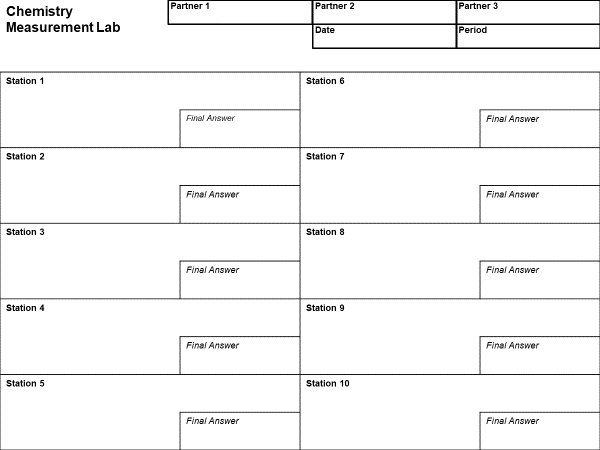 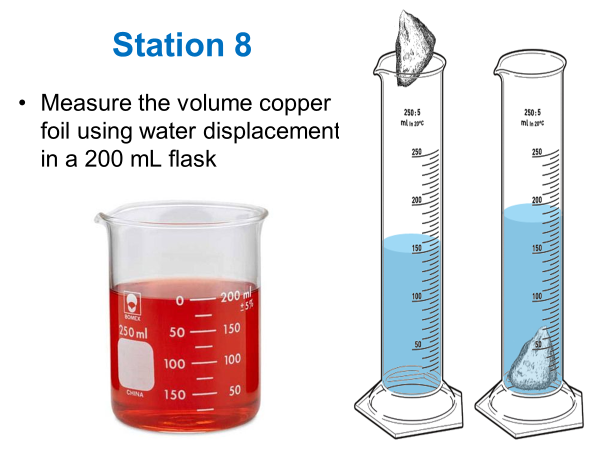 Limits to the Measurement Device
The beaker has gradations every 25 mL
We can say with complete certainty that the volume of water is >100 mL and <125 mL
Is the volume is >110 mL?
Is the volume is <120 mL?
Is the volume is between 117 and 118 mL?
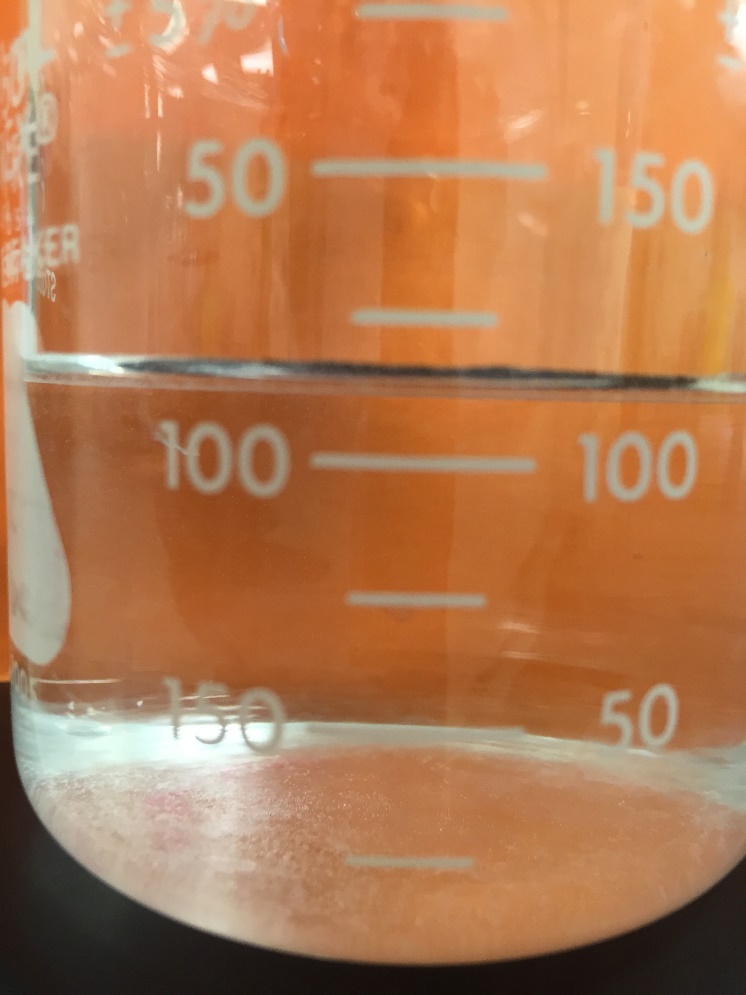 We cannot reasonably estimate the ones digit, thus the tens digit is our first estimated digit
More Proof of the Limits
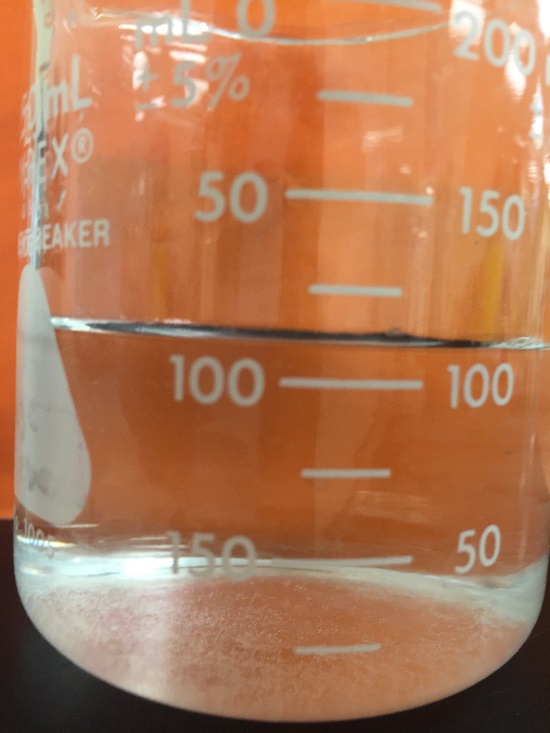 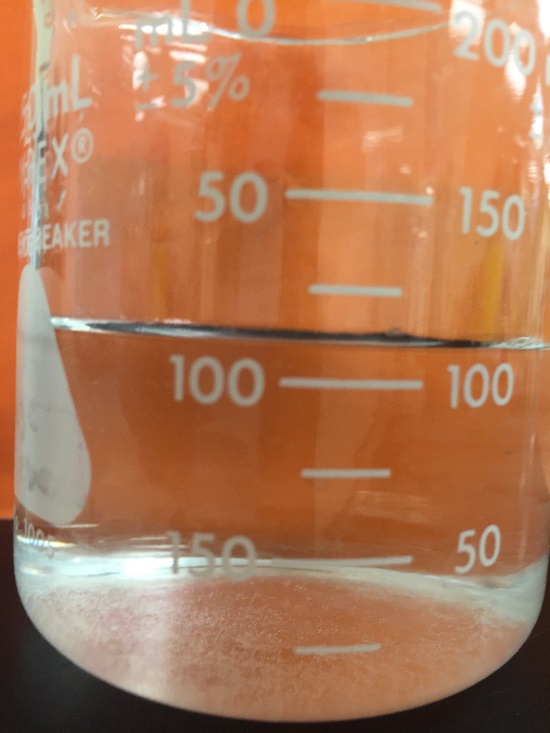 One of the beakers contains 1 mL more water than the other
Which one is it?
We cannot reasonably read the ones digit, thus the tens digit is the limit to our precision
By the Rules of Measurement, we should report the volume as either 110 mL or 120 mL
Impact of these Limits
Using this beaker, we cannot measure the volume of water to the ones digit
The copper foil we used has a volume of 2.0 mL
It follows that the sum the volume of the water and the copper foil cannot be precise to the ones digit
When we add or subtract inexact numbers, the rules must reflect the limitations of the least precise tool
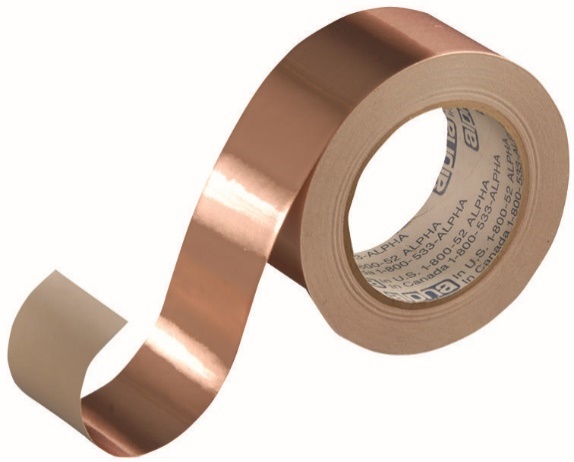 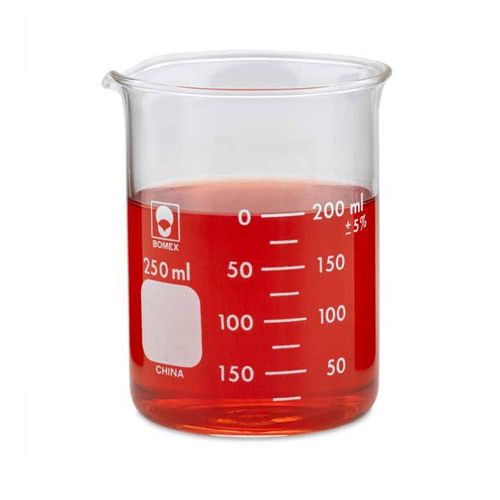 Doing this correctly
INCORRECT
CORRECT
Note that the ones digit on the correct answer is zero, indicating that it is not significant
Also note that the correct answer is the same as the starting volume.
This does not mean nothing was added – it means that our tool does not have the precision to measure what was added
Addition & Subtraction Rule
The last significant digit of the answer will be at the same place value as the last significant digit of the least precise starting number
Write this in your notes
Check for Understanding 6
For each addition, write the answer with the correct number of significant digits (all numbers are inexact)
1.2
x
3.0
=
4.2
4.2
1)
8.2
x
3.0
=
11.2
11.2
2)
8.2
x
3
=
11.2
11
3)
8.2
x
30.0
=
38.2
38.2
4)
8.2
x
30
=
38.2
40
5)
8.3
x
0.3
=
8.6
8.6
6)
8.3
x
0.03
=
8.33
8.3
7)
What We’ve Learned
Concept of significant digits
Recognize exact & inexact numbers
Write and read significant digits
Round numbers
Multiply & divide numbers
Add & subtract numbers
When do we use significant digits?
Whenever precision matters
In this class:
Always in lab and lab reports
Always when using scientific notation
Always on quizzes and tests from this unit
On any future assessment where I tell you
Check for Understanding 7
Amy wanted to get better mud tires for her Jeep, but she was worried how much weight it would add.  Her current 4 tires weigh about 120 lbs, while the new tires weigh 33.4 lbs each.
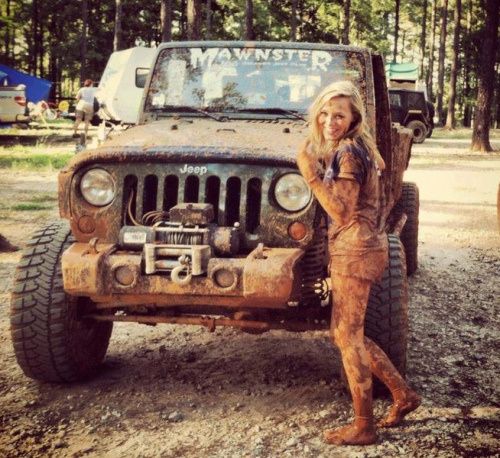 Amy wanted to get better mud tires for her jeep, but she was worried how much weight it would add.  Her current 4 tires weigh about 120 lbs, while the new tires weigh 33.4 lbs each.
For each item below, write the number and indicate the number of sig figs
	number of tires:	 
			
	weight of 4 old tires:	 
			 
	weight of 4 new tires:	 
			 
	weight difference:
4	infinite
			(counting number)
		120	2 sig figs 
			(zero not sig fig)
		134	3 sig figs 
			(133.6 rounded to 3 digits)
		10	1 sig fig 
			(14 lbs rounded to tens digit)